The Trek West
Which way would you have chosen to cross the plains?
Brigham Young
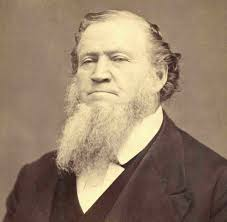 He became the leader of the LDS church after Joseph Smith died in Illinois.
He led the Mormons from Illinois to the Great Basin
He established more than 300 settlements
Nauvoo
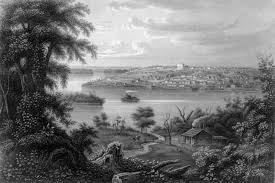 City in Illinois built up by the Mormons
Was the capital for the Mormon Church
Mormons moved there after Governor Bogg’s extermination order forced them to move from Missouri
Mormons leave Nauvoo to trek west
Extermination Order
A law that forced Mormons to move from Missouri or be killed
Was written by Governor Boggs
The Mormon Battalion
In 1846 Mexico still owned much of the West. The U.S. went to war with Mexico and asked the Mormons to send troops to help fight against them.
This helped them because the payfrom the government helped somefamilies buy supplies that they needed to travel West.
They didn’t really fight.
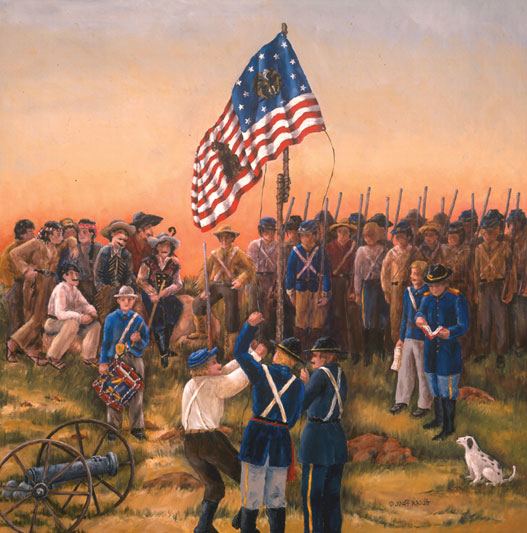 Mormon Battalion Route
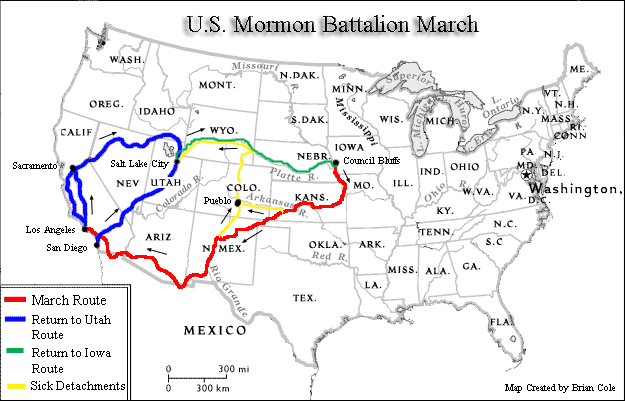 The Donner Party
Left Illinois to go to California
Decided to use Hastings Cut-off which was a “shortcut” through Utah.
Didn’t have enough supplies for the harsh conditions
Suffered through heat, and then snow storms in the Sierra Nevada mountains
Some of them ate meat from the bodies of those who had died in order to survive.
Four Immigration Eras
Emigrant vs. Immigrant
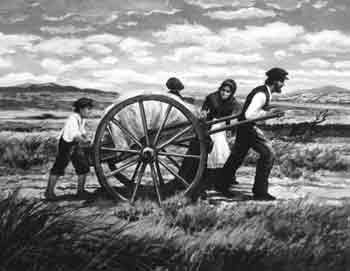 Emigrant = a person leaving a place
Immigrant = person coming to a place
Covered Wagon Era
A horn blew to signal the beginning of a new day on the trail.
For fuel they sometimes burned dried “buffalo chips”(buffalo droppings).
Women cooked (soda biscuits, cornmeal johnnycakes, beans)
Stopped at midday to eat and rest
Continued travel sometimes into the late night.
Tried to keep life on the trail like it was at home.
Problems on the trail:
Cold weather
Crossing rivers
Rugged mountains
Disease
Indians
What did they do for fun?
Sang
Danced
Held parties
Went hiking
Handcart Era
Purpose:
Cheap and efficient way to bring people to Utah 
3,000 Latter-Day Saints came across the plains with handcarts!! 
Martin and Willie Handcart Companies: 
worst disaster in the Mormon 
	trek to Utah
280 of 980 members died
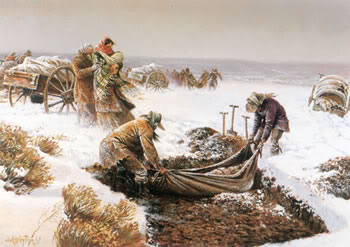 Down and Back Wagon Train Era
Brigham Young devised another way to help converts come to Utah
Young men would go on “special missions”
Go to pick up converts
Give them supplies and wagons
Perpetual Emigration Fund or PEF
Purpose: 
Helped Mormon converts emigrate from their homelands to Utah
 How it worked:
Money, supplies, and food were donated to help converts come to Utah 
Immigrants later repaid their “loans” to PEF
Documents from the PEF